a = b + c: Register version
unsigned char a, b, c;

a = b + c;
Assign variables to storage  registers
	a  r9, b  R10, c  R11

ADD R9, R10, R11
ADD R9, R10, R11 Execution
memory
ADD R9, R10, R11 Execution
1. FETCH
memory
LOAD.W 0x100
ADD R9, R10, R11 Execution
1. FETCH
memory
LOAD.W 0x100
0x62D20C7A
ADD R9, R10, R11 Execution
2. DECODE
memory
LOAD.W 0x100
0x62D20C7A
ADD r9, r10, r11
ADD R9, R10, R11 Execution
3. READ SOURCE OPERANDS
memory
LOAD.W 0x100
20
10
0x62D20C7A
ADD r9, r10, r11
ADD R9, R10, R11 Execution
4. Perform Calculation
memory
LOAD.W 0x100
20
10
+
0x62D20C7A
30
ADD r9, r10, r11
ADD R9, R10, R11 Execution
5. Write Result
memory
LOAD.W 0x100
20
10
+
0x62D20C7A
30
ADD r9, r10, r11
ADD R9, R10, R11 Execution
6. Decide next instruction location
memory
LOAD.W 0x100
20
10
4
+
+
0x62D20C7A
30
ADD r9, r10, r11
a = b + c: with values
unsigned char a;
unsigned char b = 10;
unsigned char c = 20;

a = b + c;
ADDI R10, R0, 10
ADDI R11, R0, 20
ADD R9, R10, R11
a = b + c : with larger values
unsigned int a;
unsigned int b = 0x11223344;
unsigned int c = 0x55667788;

a = b + c;
ADDI R10, R0, 0x11223344
ADDI R11, R0, 0x55667788
ADD R9, R10, R11
Why can’t I have large immediates?
How is ADDI encoded:




R(B) = R(A) + Sign-Extended (IMM16)
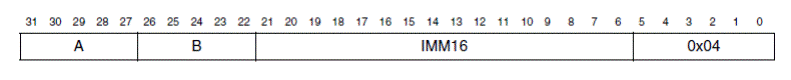 Creating a 32-bit Immediate
R9 = 0x11223344

movhi r9, 0x1122
R9 = 0000 0000 0000 0000 0000 0000 0000 0000
R9 = 0001 0001 0010 0010 0000 0000 0000 0000

ori r9, r9, 0x3344 
R9 = 0001 0001 0010 0010 0000 0000 0000 0000
         0000 0000 0000 0000 0011 0011 0100 0100
R9 = 0001 0001 0010 0010 0011 0011 0100 0100
unsigned int a;
unsigned int b = 0x11223344;
unsigned int c = 0x55667788;
 
a = b + c;

movhi r9, 0x1122  r9 = 0x11220000
ori r9, r9, 0x3344  r9 = 0x11223344
movhi r10, 0x5566  r10 = 0x55660000
ori r10, r10, 0x7788  r10 = 0x55667788
Immediate Macros
movi rX, Imm16 --> rx = sign-extended(Imm16) 

movui rX, Imm16 --> rx = zero-extended(Imm16)

movia rX, Imm32 --> rx = Imm32
movia r10, 0x12345678

movhi r10, 0x1234  r10 = 0x12340000
addi r10, r10, 0x5678  r10 = 0x12345678
R9 = 0x1000 FFFF
Using movhi and addi
movhi r9, 0x1000
addi r9, r9, 0xFFFF

r9 != 0x1000FFFF
movhi r9, 0x1000
R9 = 0001 0000 0000 0000 0000 0000 0000 0000

addi r9, r9, 0xFFFF
0xFFFF is sign-extended
                         1111 1111 1111 1111
     1111 1111 1111 1111 1111 1111 1111 1111

R9 = 0001 0000 0000 0000 0000 0000 0000 0000
+    1111 1111 1111 1111 1111 1111 1111 1111
R9 = 0000 1111 1111 1111 1111 1111 1111 1111
movhi r9, 0x1001
addi r9, r9, 0xffff

movhi r9, %hiadj(0x1000 ffff)
addi r9, r9, %lo(0x1000 ffff)
Memory Version
unsigned int a = 0x00000000;
unsigned int b = 0x00000001;
unsigned int c = 0x00000002;
 
a = b + c;
Loading B
Read word from memory address 0x0020 0004
movia r9, 0x0020 0004
ldw r9, 0(r9)
movia r9, 0x0020 0004   r9 = 0x0020 0004
ldw r9, 0(r9)
LDW Rdest, Imm16(Rbase)

tmp = Rbase + SE(Imm16)
Rdest = LOAD.W tmp = MEM[tmp]

STW Rsrc, Imm16(Rbase)

tmp = Rbase + SE(Imm16)
STORE.W tmp, Rsrc  MEM[tmp] = Rsrc
movia 	r9, 0x0020 0004
ldw	r9, 0x0(r11)

movia 	r10, 0x0020 0008
ldw 	r10, 0x0(r11)

add	r8, r9, r10		
movia 	r11, 0x0020 0000
stw 	r8, 0x0(r11)
movia 	r9, 0x0020 0004
ldw	r9, 0x0(r11)

movia 	r10, 0x0020 0008
ldw 	r10, 0x0(r11)

add	r8, r9, r10		
movia 	r11, 0x0020 0000
stw 	r8, 0x0(r11)
movia 	r9, 0x0020 0000
ldw	r9, 4(r11)

movia 	r10, 0x0020 0008
ldw 	r10, 8(r11)		
add	r8, r9, r10		
Movia	r11,0x0020 0000
stw 	r8, 0 (r11)
movhi	r9, 0x0020
ldw	r9, 4(r11)

movia 	r10, 0x0020 0008
ldw 	r10, 8(r11)		
add	r8, r9, r10		
Movia	r11,0x0020 0000
stw 	r8, 0 (r11)
movia 	r9, 0x0020 0000
ldw	r9, 4(r11)

movia 	r10, 0x0020 0008
ldw 	r10, 8(r11)		
add	r8, r9, r10		
Movia	r11,0x0020 0000
stw 	r8, 0 (r11)
.data
	.align 2
a:	.word 0
b:	.word 0x11223344
c:	.word 0x55667788
	.text
	movia	r11, a
	ldw		r9, 4(r11)
	ldw		r10, 8(r11)
	add		r8, r9, r10
	stw		r10, 0(r11)
LDW R10, 0(R9)

LDH R8, 0(r9)

LDHU R8, 0(r9)

LDB r9, 0(r9)

LDBU r9, 0(r9)
unsigned int a = 0x00000000;
unsigned int b = 0x11223344;
unsigned int c = 0x22334455;
 
if (b == 0) 
then a = b + c;
else a = b – c;
B == 0
TRUE
FALSE
A = B - C
A = B + C
AFTER
B == 0
COND:
beq r9, r0, THEN
TRUE
TRUE
FALSE
FALSE
A = B - C
ELSE:
sub r8, r9, r10
beq r0, r0, AFTER
A = B + C
THEN:
add r8, r9, r10
beq r0, r0, AFTER
AFTER
AFTER
BEQ	Ra, Rb, TARGET

If (Ra == Rb) then	PC = TARGET
else PC = PC  + 4

Bcond	Ra, Rb, TARGET
BLT, BGE, BNE, BLTU, BGEU, BR
unsigned int a = 0x00000000;
unsigned int b = 0x11223344;
unsigned int c = 0x22334455;
 
if (b == 0) 
then a = b + c;
COND:
beq r9, r0, THEN
br     AFTER
FALSE
TRUE
add r8, r9, r10
add r8, r9, r10
AFTER
COND:
bne r9, r0, AFTER
FALSE
TRUE
add r8, r9, r10
add r8, r9, r10
AFTER
BEQ	Ra, Rb, TARGET
If (Ra == Rb) then	PC = TARGET
else PC = PC  + 4

TARGET is a 16-bit offset


newPC = PC + SE(IMM16) + 4
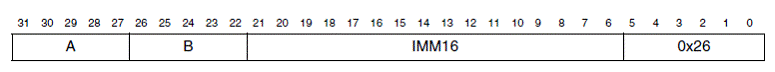 What would be the offsets?
beq	r9, r10, lala
	addi	r9, r9, 1
	addi	r10, r10, 2
lala:
	ldw r10, 0(r9)
Imm16 = 8
Imm16 = 4
beq	r9, r10, lala
	addi	r10, r10, 2
lala:
	ldw r10, 0(r9)
koko:
	beq	r0, r0, koko
	addi r9, r9, 1
Imm16 = -4 = 0xFFFC
if (va == 1 && vb == 2) then … else …
 
	.section .text
main:
	movia	r11, va
 
	ldw 	r8, 0(r11)
	movi	r10, 0x1
	beq 	r8, r10, else
 
	ldw 	r9, 4(r11)
	movi	r10, 0x2
	beq	r9, r10, else
then:
	...
	br after
else:
	...
after: